Structure des entités chimiques
Niveau : MPSI
Prérequis
notions d’élément chimique, d’entité chimique, d’espèce chimique
établissement de la configuration électronique d’un atome ou d’un ion
Principe d’exclusion de Pauli, règle de Hund, règle de Klechkowski
orbitale atomique
électrons de coeur et électrons de valence
numéro atomique
notions de rédox : oxydant, réducteur, couple rédox, savoir écrire une équation rédox
Points de difficulté identifiés
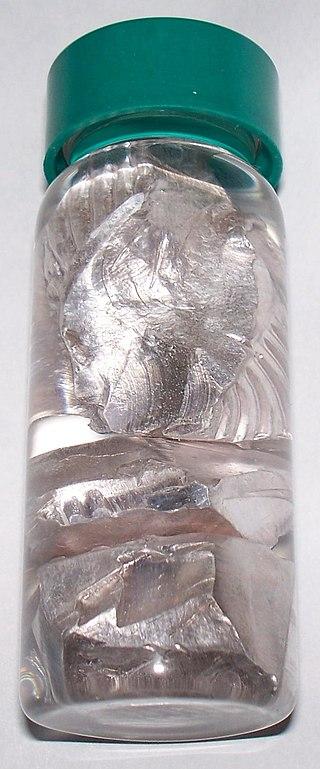 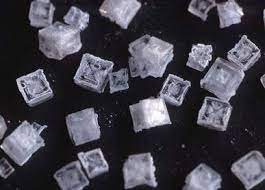 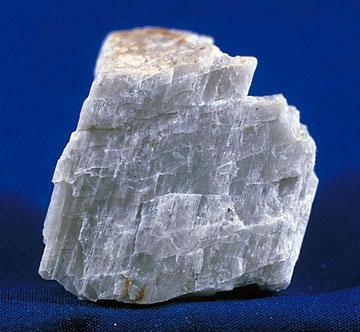 Na+ : 10,8 g/kg d’eau de mer 
cristaux de sels : Na-Cl
Dans la croûte terrestre : roches feldspathiques (Ba, Ca, Na, K, NH4)(Al, B, Si)4 O8

   Comment expliquer la structure des entités chimiques ?
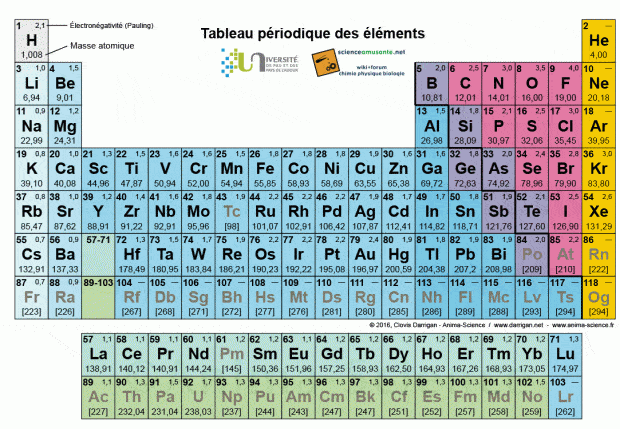 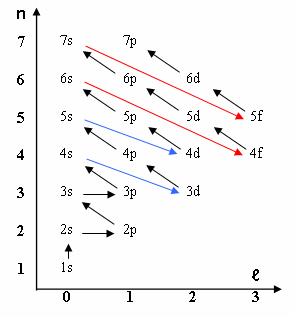 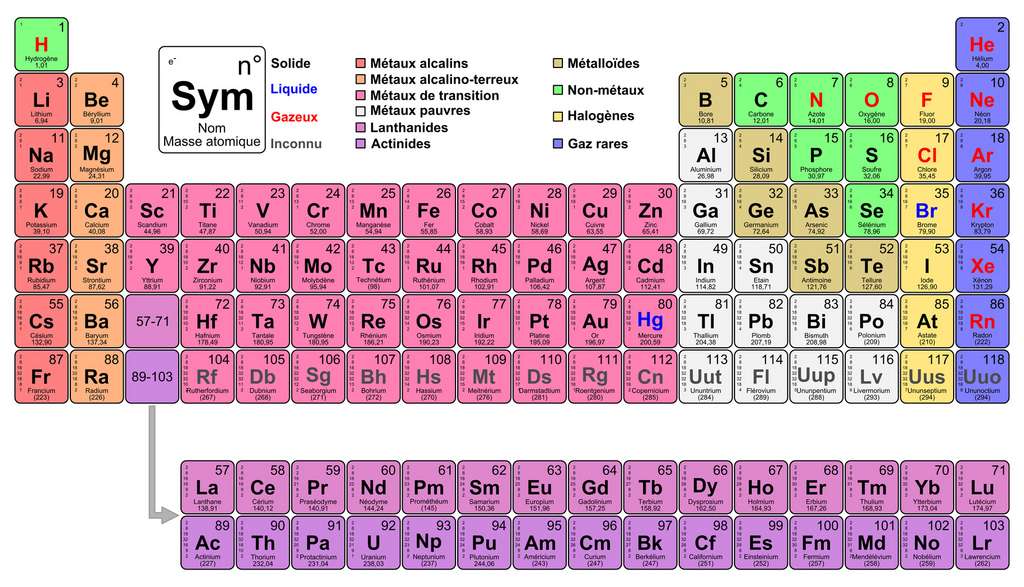 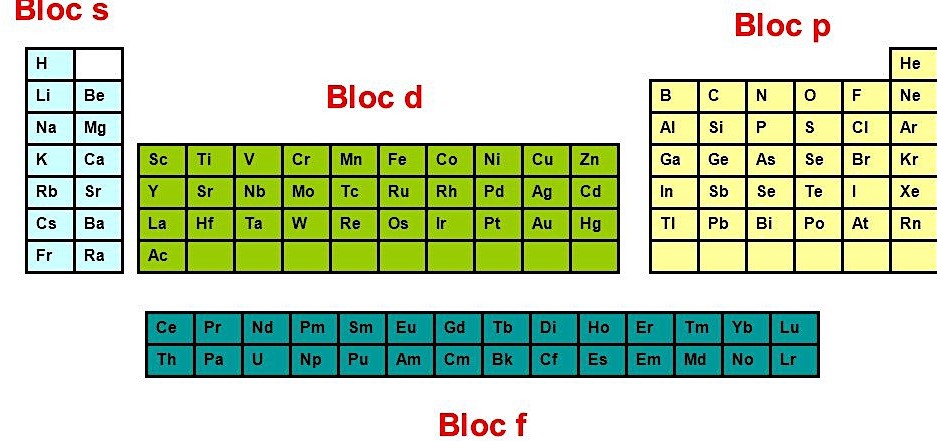 Bloc s : remplissage des sous-couches s (colonnes 1 et 2), à l’exception de l’Hélium
Bloc p : remplissage des sous-couches p (colonnes 13 à 18)
Bloc d : remplissage des sous-couches d
Bloc f : remplissage des sous-couches f
Les gaz nobles
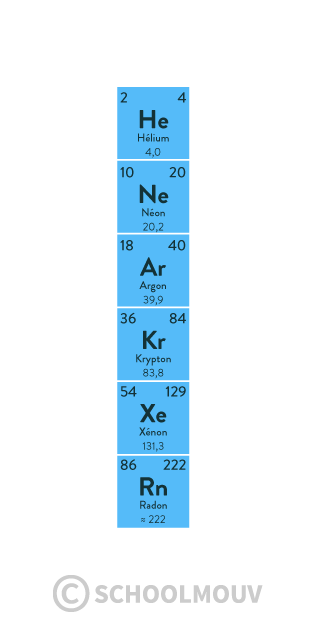 18e colonne
Configuration électronique à l’état fondamental de la forme : ns2 np6
Présentent une grande inertie chimique : quel que soit leur état physique, les corps simples sont monoatomique et peu réactifs 
Dans les conditions usuelles de température et de pression se sont des gaz
Les alcalins
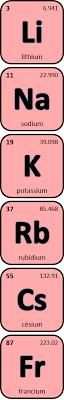 colonne 1
les corps simples correspondant sont des métaux
configuration électronique de valence à l’état fondamental : ns1
Il s’agit de très bons réducteurs
phénolphtaléine : 
	0 < pH < 8 : incolore
	10 < pH < 14 : rose
Les halogènes
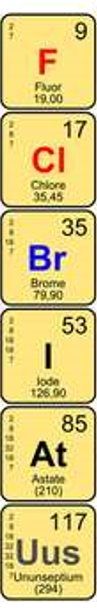 17e colonne

configuration électronique : ns2 np5

Les corps simples correspondant sont constitués de molécules diatomiques : F2, Cl2,Br2, I2

Très bons oxydants
Schéma de Lewis d’un atome
Le schéma de Lewis d’un atome fait apparaître ses électrons de valence, disposés autour du symbole chimique de l’atome. Lorsqu’une orbitale de l’atome est occupée par 2 électrons, les électrons sont représentés par un doublet (un trait). Lorsqu’un électron est seul dans son orbitale, il est représenté par un point. Une orbitale vacante est représentée par une case vide.
Méthode d’écriture d‘une formule de Lewis
compter le nombre total d’électrons de valence. Tenir compte de la charge de l’édifice.
En déduire le nombre de doublets d’électrons dans le schéma de Lewis
Ecrire le squelette de l’édifice en reliant les atomes par des liaisons simples
Compléter le schéma de Lewis avec des doublets non liants dans le respect de la règle de l’octet pour les atomes de la2e et de la 3e période 
Ajouter les charges formelles sur la structure et minimiser le nombre de charges formelles total en en déplaçant les doublets non liants pour former des liaisons multiples
Attribuer à chaque atome sa charge formelle définitive
Indiquer une lacune électronique à un atome qui ne respecte pas l’octet
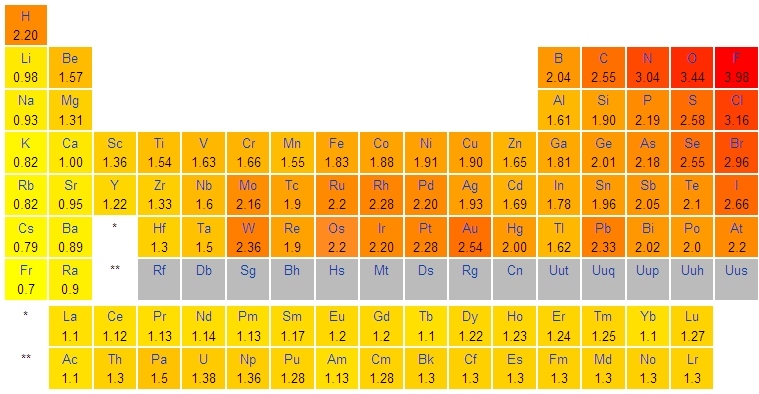 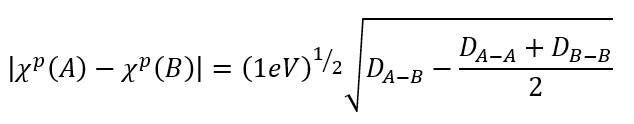 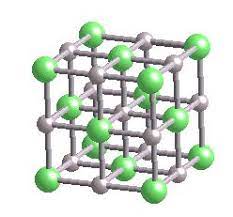 Bibliographie
Classification périodique des éléments : Québec sciences
Règle de Klechkowsky : INP Grenoble
Blocs de la classification périodique : c.21-bal.com
Gaz noble : Schoolmouv
alcalins : reddysglobal.com
sodium : wikipédia
cristaux de sel : www.cite-espace.com
fedlspath : wikipédia